微专题2
溶液中的粒子平衡曲线
任务一　中和反应进程中pH变化曲线
解决酸碱中和滴定曲线类问题的关键是巧抓“5点”，即曲线的起点、反应一半点、中性点、恰好反应点和过量点，先判断出各点中的溶质及溶液的酸碱性。

   以室温时用0.1 mol·L－1NaOH溶液滴定20 mL 0.1 mol·L－1 CH3COOH溶液为例(如图)，总结如何抓住滴定曲线的5个关键点。
课堂评价1：强酸强碱滴定
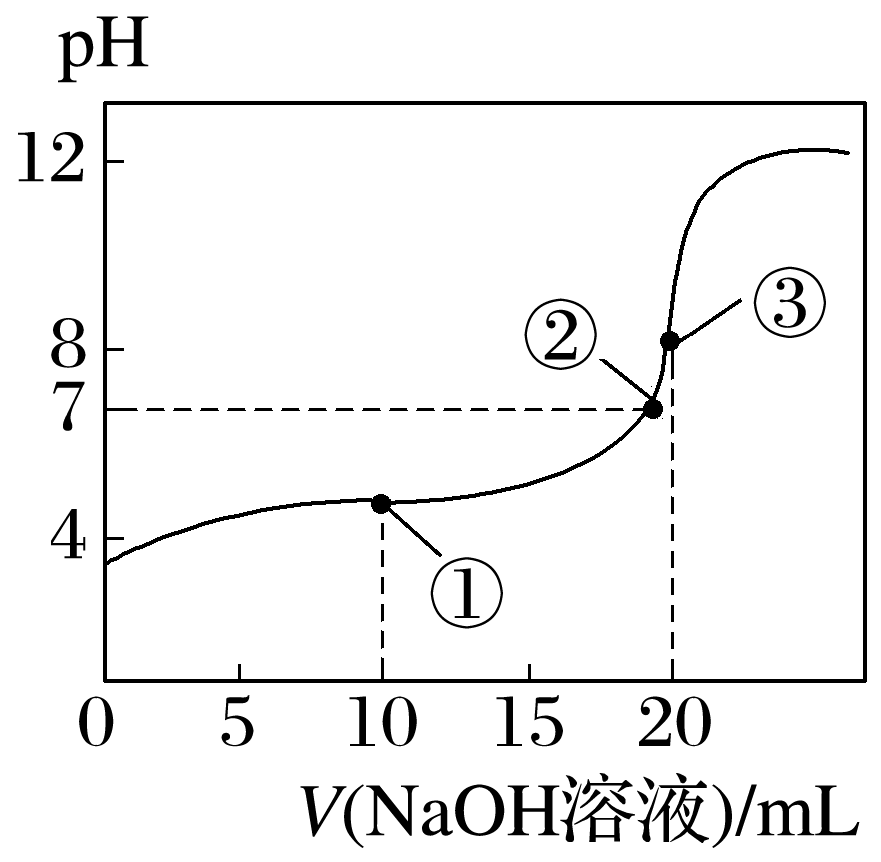 (1)起点
V(NaOH)＝0(0点)：溶质是                    ，粒子浓度大小关系：                                                                                    。
CH3COOH
c(CH3COOH)＞c(H＋)＞c(CH3COO－)＞c(OH－)
(2)一半点
V(NaOH)＝10 mL(点①)：溶质是等物质的量的            和____________，粒子浓度大小关系：______________________
_____________________________；元素守恒：c(CH3COOH)＋c(CH3COO－)＝                   。
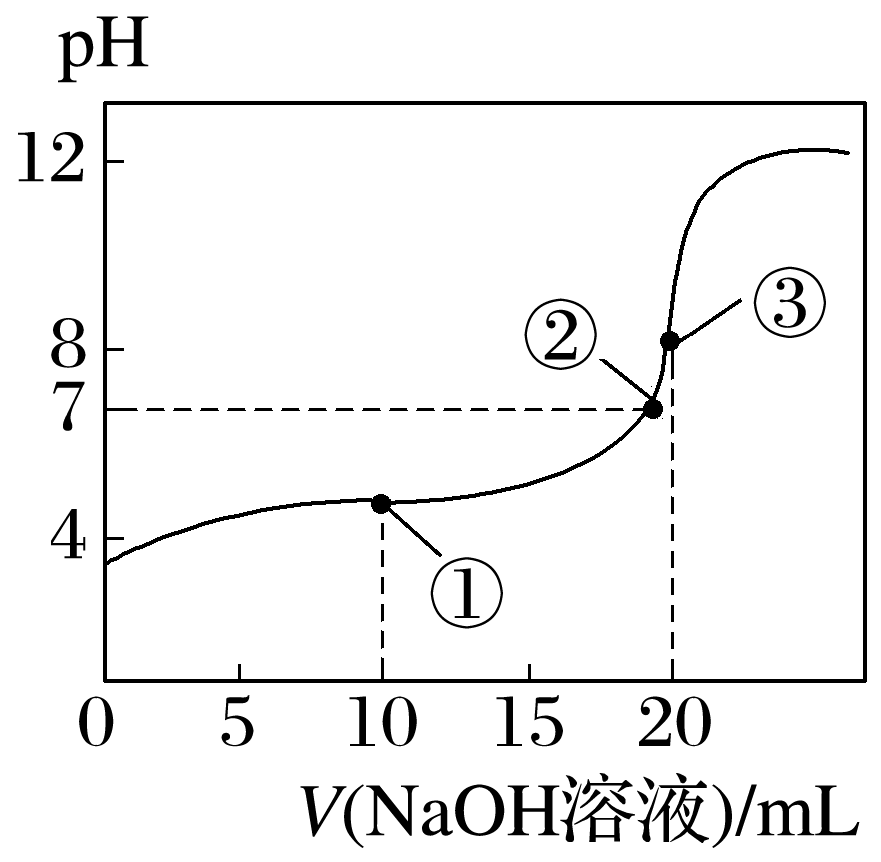 CH3COOH
CH3COONa
c(CH3COO－)＞c(Na＋)＞
c(CH3COOH)＞c(H＋)＞c(OH－)
2c(Na＋)
(3)中性点
pH＝7(点②)：溶质是                          和少量的                        ，粒子浓度大小关系：______________________________________。
(4)恰好反应点
V(NaOH)＝20 mL(点③)：溶质是                        ，粒子浓度大小关系：_____________
_____________________________。
CH3COONa
CH3COOH
c(Na＋)＝c(CH3COO－)＞c(H＋)＝c(OH－)
CH3COONa
c(Na＋)＞
c(CH3COO－)＞c(OH－)＞c(H＋)
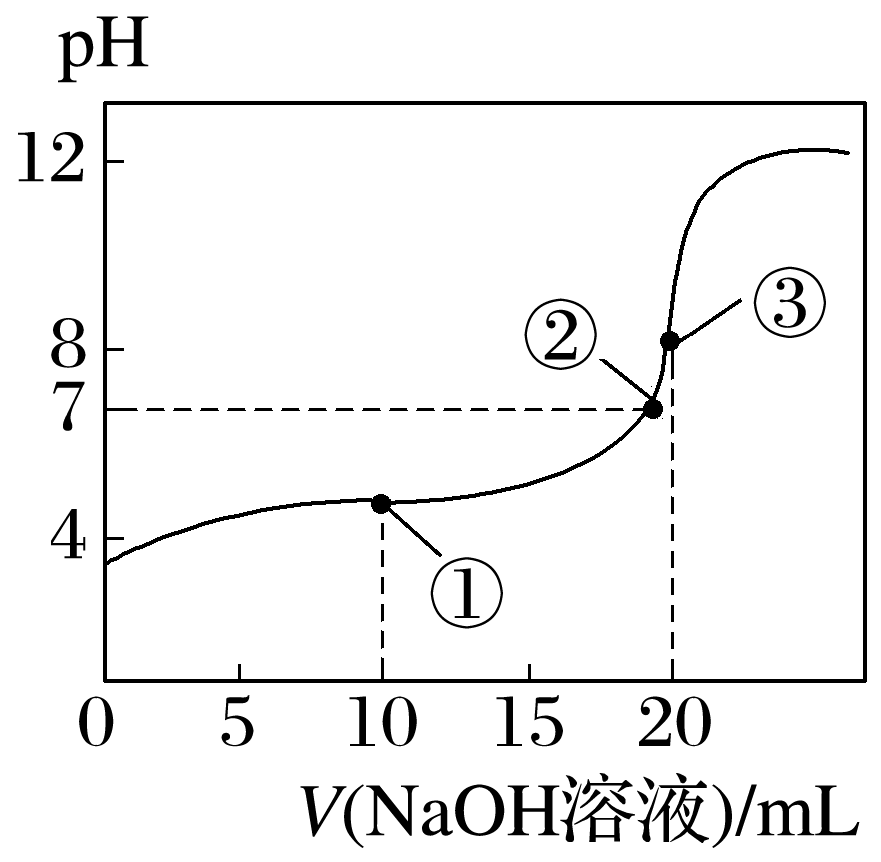 (5)过量1倍点
V(NaOH)＝40 mL：溶质是等物质的量的                     和________，粒子浓度大小关系：_______________________
____________________。
CH3COONa
c(Na＋)＞c(OH－)＞
NaOH
c(CH3COO－)＞c(H＋)
课堂评价2：强酸滴定多种一元弱酸盐
1.(2021·湖南，9)常温下，用0.100 0 mol·L－1的盐酸分别滴定20.00 mL浓度均为0.100 0 mol·
L－1的三种一元弱酸的钠盐(NaX、NaY、NaZ)溶液，滴定曲线如图所示。下列判断错误的是
A.该NaX溶液中：c(Na＋)>c(X－)>c(OH－)>c(H＋)
B.三种一元弱酸的电离常数：Ka(HX)>Ka(HY)>Ka(HZ)
C.当pH＝7时，三种溶液中：c(X－)＝c(Y－)＝c(Z－)
D.分别滴加20.00 mL盐酸后，再将三种溶液混合：c(X－)＋c(Y－)＋c(Z－)＝c(H＋)－
    c(OH－)
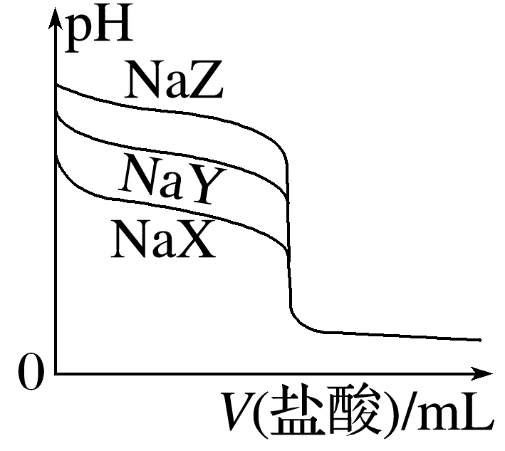 √
2.(2022·河北，9)某水样中含一定浓度的                     和其他不与酸碱反应的离子。取10.00 mL水样，用0.010 00 mol·L－1的HCl溶液进行滴定，溶液pH随滴加HCl溶液体积V(HCl)的变化关系如图(混合后溶液体积变化忽略不计)。
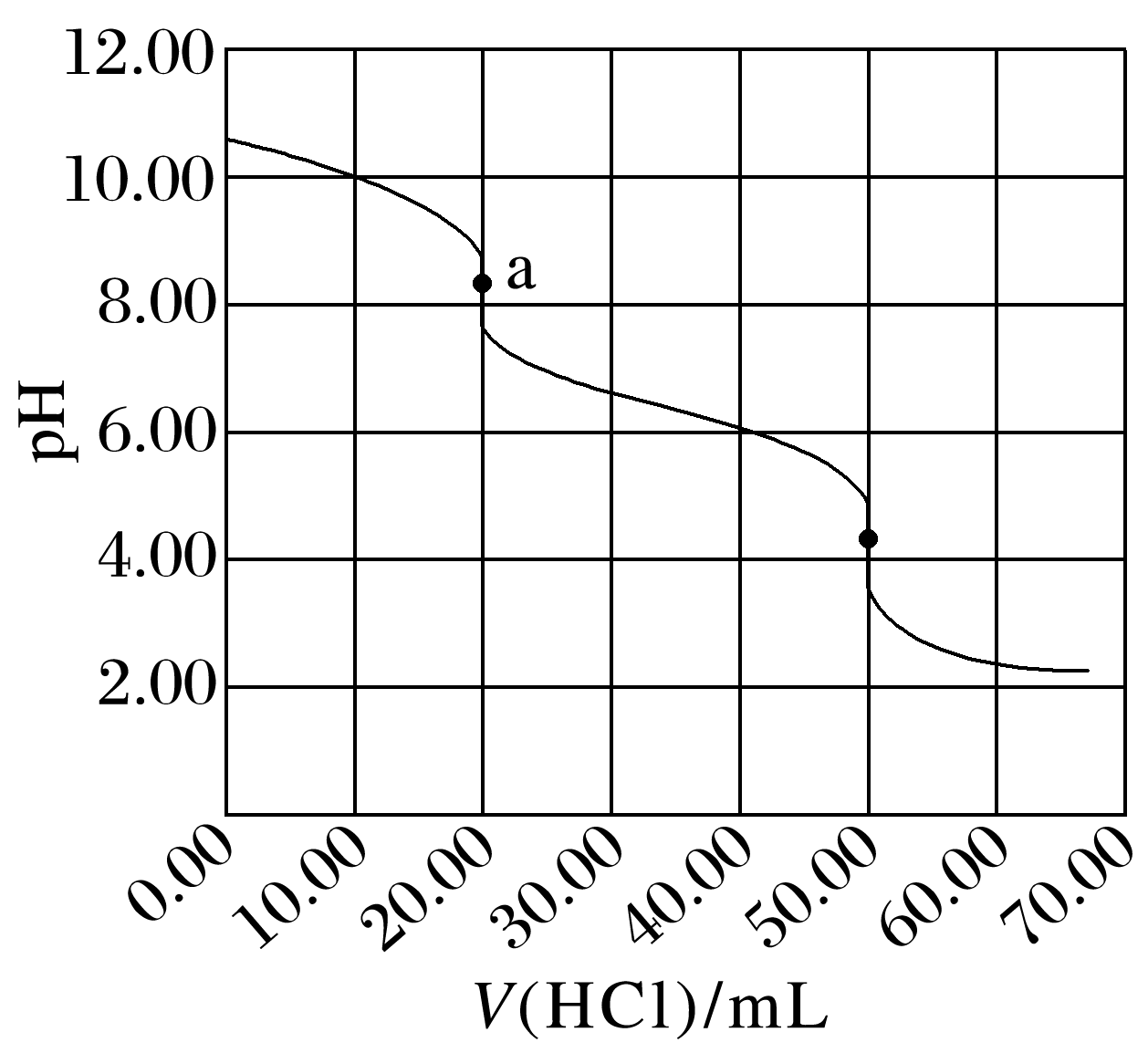 √
课堂评价3：强碱滴定多种弱酸
3.  已知pKa＝－lg Ka,25 ℃时，H2SO3的pKa1＝1.85，pKa2＝7.19。常温下，用0.1 mol·L－1
NaOH溶液滴定20 mL 0.1 mol·L－1H2SO3溶液的滴定曲线如图所示。下列说法不正确的是
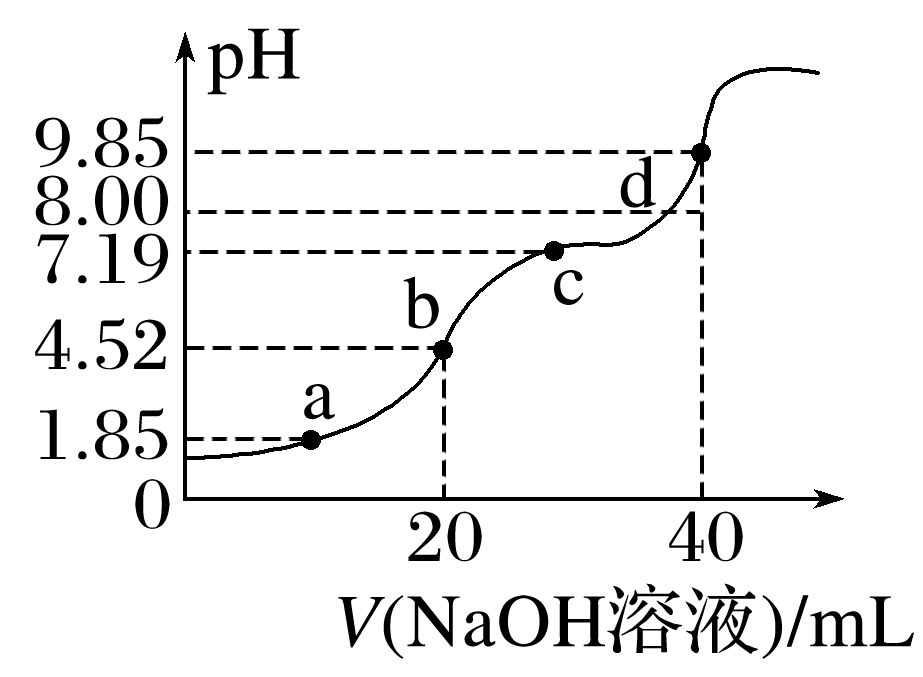 √
任务二　分布系数曲线
1.认识分布系数δ(X)与pH曲线
分布系数曲线是指以pH为横坐标、分布系数(即组分的平衡浓度占总浓度的分数)为纵坐标的关系曲线。
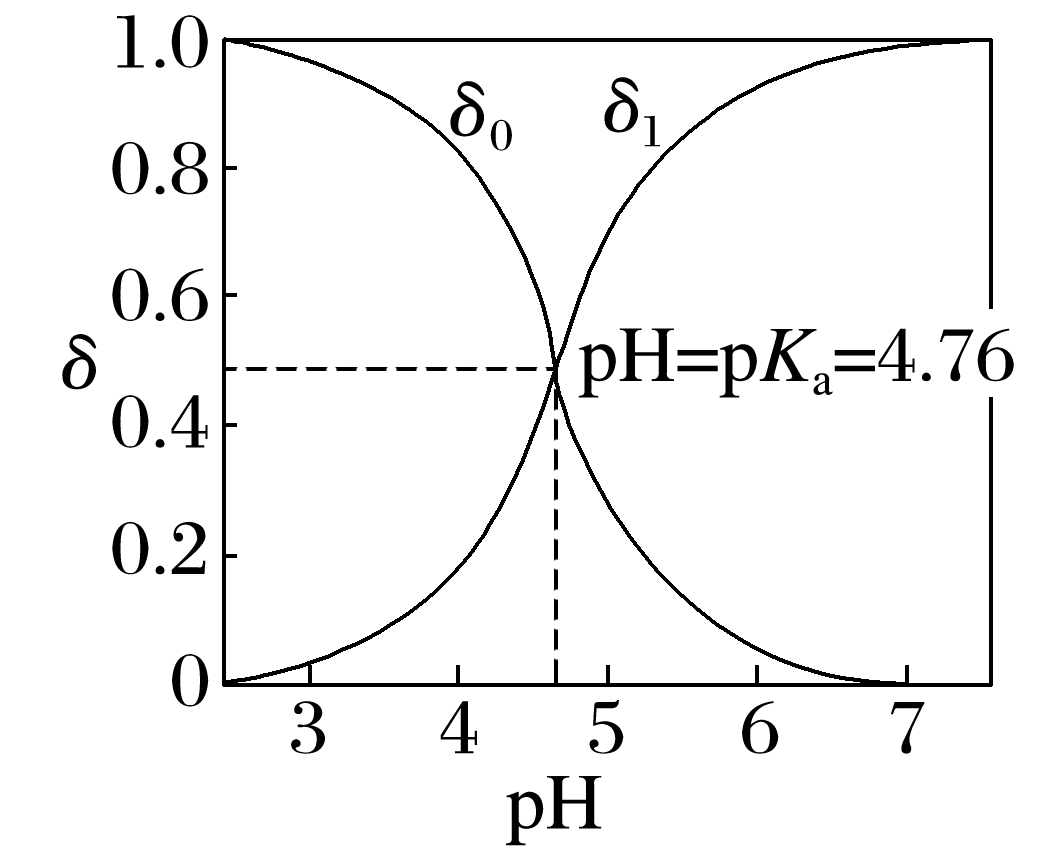 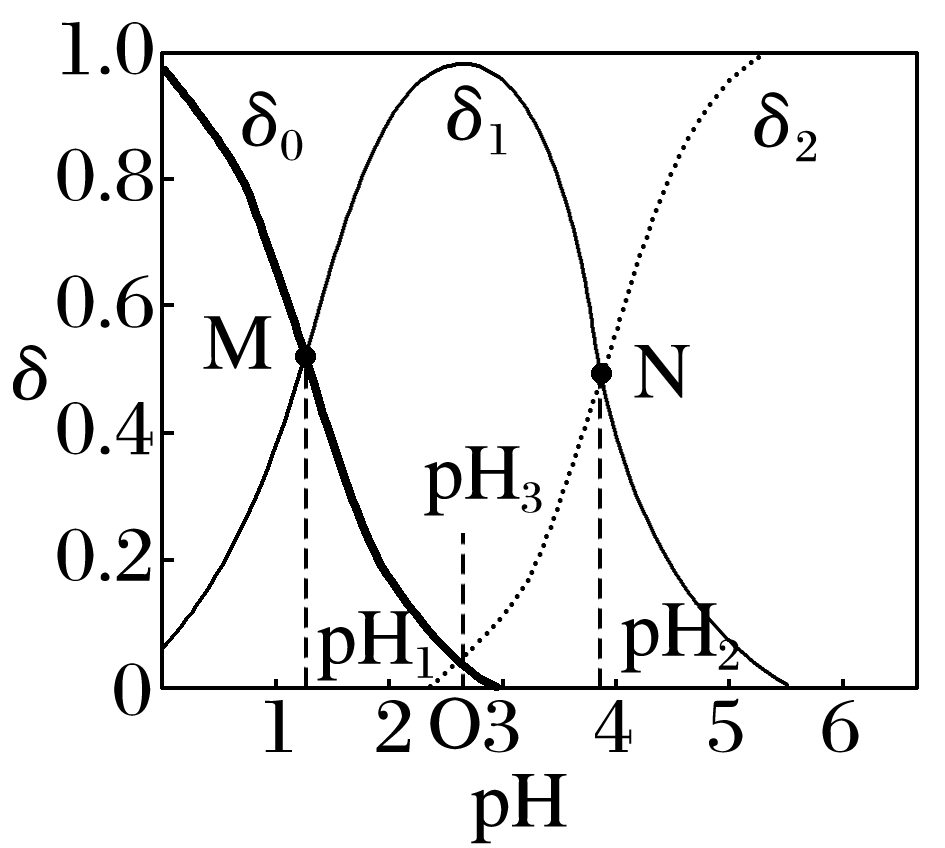 2.读图解题要领
课堂评价4：弱酸分布分数图像
1.(2020·海南，12)某弱酸HA溶液中主要成分的分布分数随pH的变化如图所示。下列说法错误的是
A.该酸－lg Ka ≈4.7
B.NaA的水解平衡常数Kh＝

C.当该溶液的pH＝7.0时，c(HA)<c(A－)
D.某c(HA)∶c(A－)＝4∶1的缓冲溶液，pH≈4
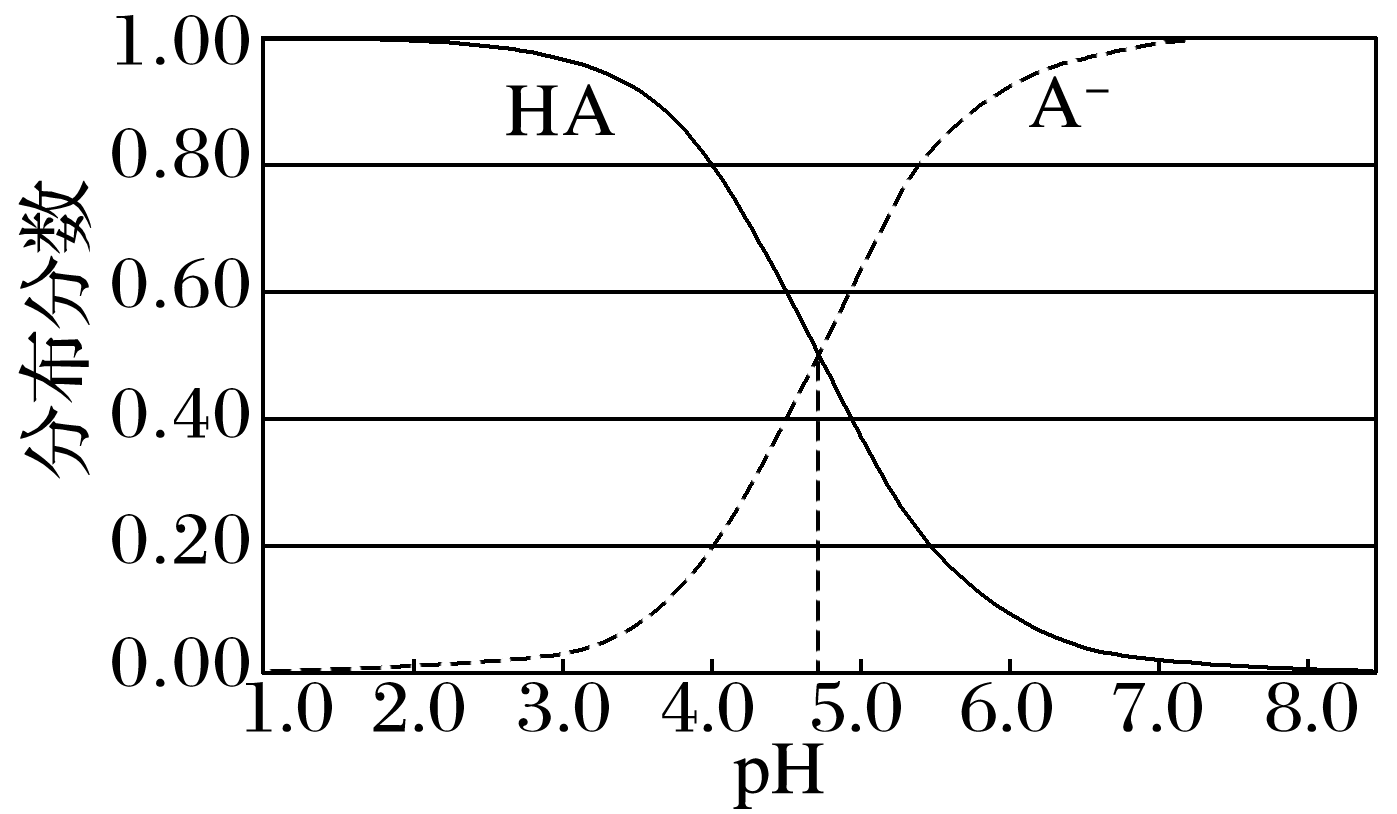 √
2.(2021·山东，15改编)赖氨酸[H3N＋(CH2)4CH(NH2)COO－，用HR表示]是人体必需氨基酸，

其盐酸盐(H3RCl2)在水溶液中存在如下平衡：H3R2＋              H2R＋                 HR           R－。
向一定浓度的H3RCl2溶液中滴加NaOH溶液，溶液中H3R2＋、H2R＋、HR和R－的分布
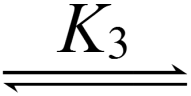 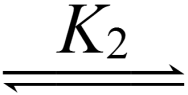 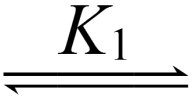 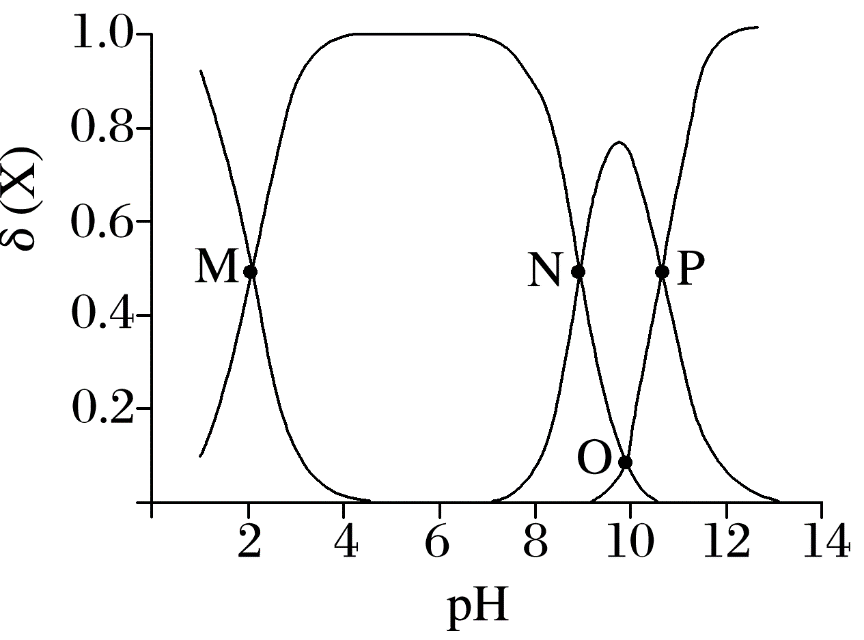 √
任务三　对数图像中的粒子浓度关系
2.破解对数图像的步骤
(1)识图像：观察横坐标、纵坐标的含义，看清每条曲线代表的粒子种类以及曲线的

变化趋势，计算电离常数时应利用两种粒子浓度相等的点，如           ＝0。

(2)找联系：根据图像中的坐标含义和曲线的交点，分析所给电解质的电离平衡常数或pH与纵、横坐标之间的联系。
(3)想原理：涉及电离平衡常数，写出平衡常数表达式，在识图像、想原理的基础上，将图像与原理结合起来思考。
(4)用公式：运用对数计算公式分析。
课堂评价5：PH与浓度图像
1.丙酮酸(CH3COCOOH)是一元弱酸。298 K时，向20 mL 0.1 mol·L－1丙酮酸溶液中滴

加pH＝13的NaOH溶液，溶液中                               与pH的关系曲线如图所示。下列说法错误的是
A.298 K时，CH3COCOOH的电离常数的数量级为10－3
B.E点溶液中，a＝2
C.G点对应的NaOH溶液的体积为20 mL
D.E、F、G三点对应的溶液中水的电离程度：E<F<G
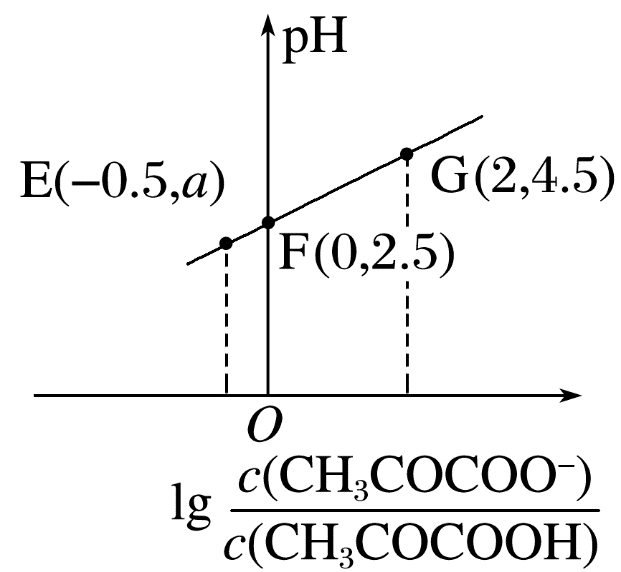 √
课堂评价6：PH与对数浓度图像
2.(2017·全国卷Ⅰ，13)常温下将NaOH溶液滴加到己二酸(H2X)溶液中，混合溶液的pH与离子浓度变化的关系如图所示。下列叙述错误的是
A.Ka2(H2X)的数量级为10－6

B.曲线N表示pH与                 的变化关系

C.NaHX溶液中c(H＋)>c(OH－)
D.当混合溶液呈中性时，c(Na＋)>c(HX－)>c(X2－)>
    c(OH－)＝c(H＋)
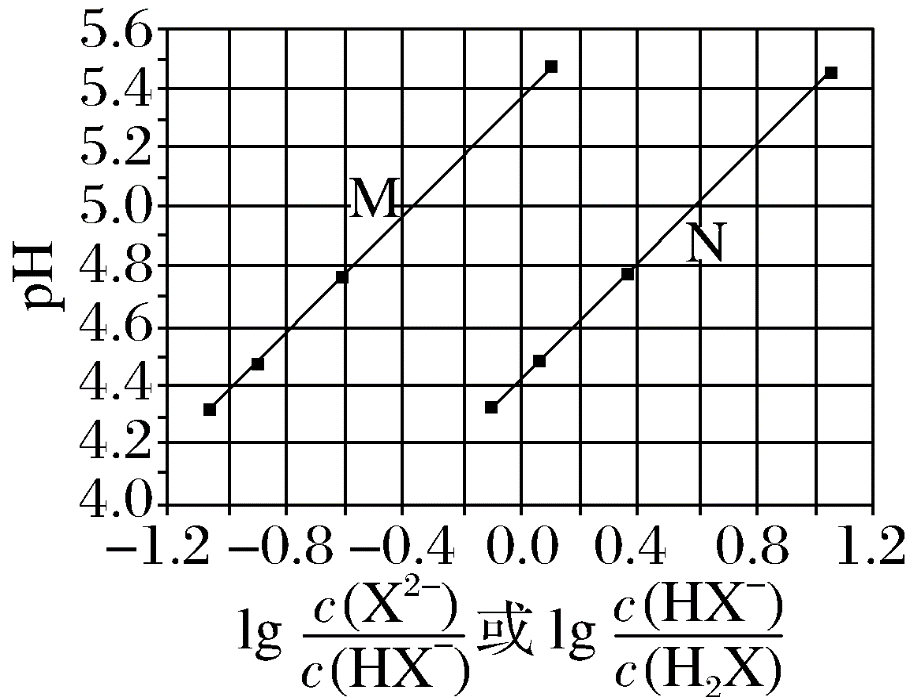 √
课时精练
1.常温下，用0.10 mol·L－1 NaOH溶液分别滴定20.00 mL 0.10 mol·L－1盐酸和20.00 mL 0.10 mol·L－1 CH3COOH溶液，得到两条滴定曲线，如图所示，则下列说法正确的是
A.图2是滴定盐酸的曲线
B.a与b的关系是a＜b
C.E点对应离子浓度由大到小的顺序可能为
    c(CH3COO－)>c(Na＋)>c(H＋)>c(OH－)
D.这两次滴定都可以用甲基橙作为指示剂
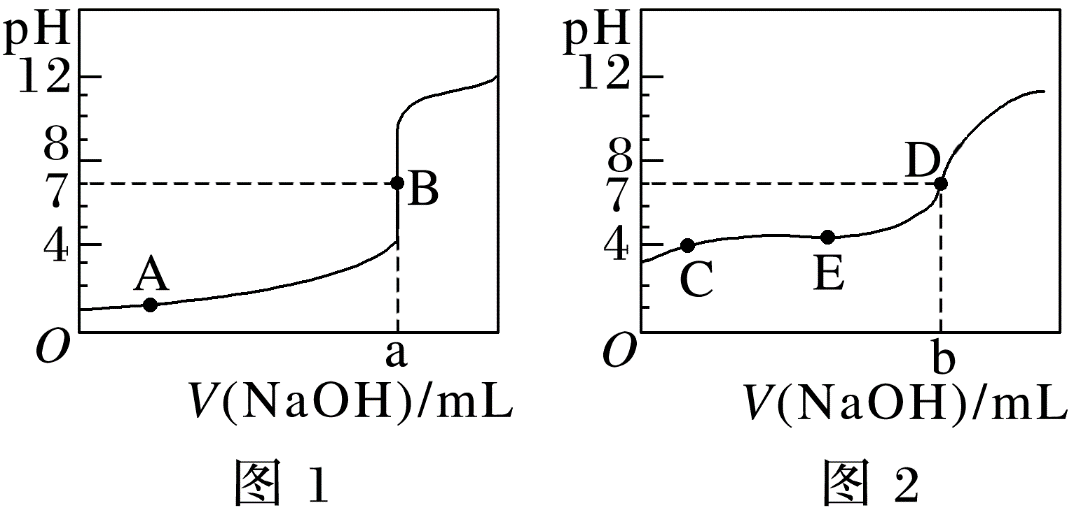 √
1
2
3
4
5
6
7
8
9
10
11
12
13
2. (2023·绍兴高三联考)用0.100 0 mol·L－1的盐酸标准溶液分别滴定20.00 mL浓度均为0.100 0 mol·L－1的氨水和NaOH溶液，滴定曲线如图。下列说法错误的是
A.滴加10.00 mL盐酸时，氨水中存在c(NH3·H2O)＋c(OH－)＝
    c(Cl－)＋c(H＋)
B.分别滴加20.00 mL盐酸时，NaOH溶液中水的电离程度大于
    氨水
C.若用甲基橙作指示剂，滴定终点时NaOH溶液消耗盐酸的量
    略大于氨水
D.滴加10.00 mL盐酸时，氨水中存在c(         )>c(Cl－)>c(OH－)>c(H＋)
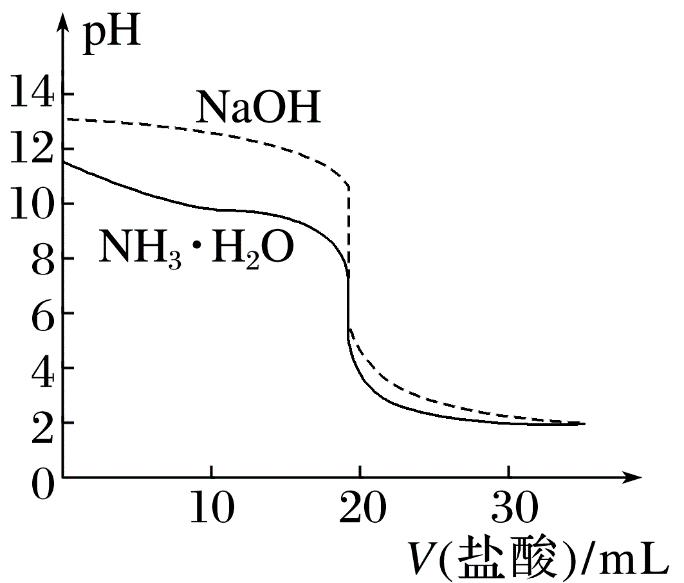 √
1
2
3
4
5
6
7
8
9
10
11
12
13
3.次氯酸为一元弱酸，具有强氧化性，能杀菌、消毒。其溶液中HClO、ClO－所占物质的量分数(分布系数δ)随pH变化的关系如图所示。下列说法错误的是
A.该温度下，次氯酸的电离平衡常数Ka＝10－5
B.次氯酸的电离方程式为HClO       H＋＋ClO－
C.向pH＝5的次氯酸溶液中滴加少量的甲基橙，溶液最终
    变为黄色
D.某浓度的次氯酸溶液加水稀释过程中，

     保持不变
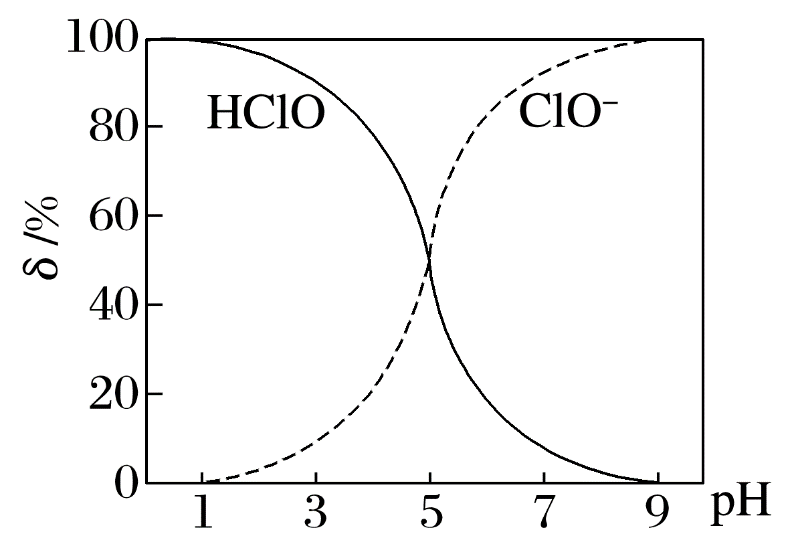 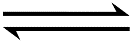 √
1
2
3
4
5
6
7
8
9
10
11
12
13
4.(2023·温州模拟)某温度下，用0.10 mol·L－1 NaOH溶液分别滴定20.00 mL浓度均为0.10 mol·L－1 CH3COOH溶液和HCN溶液所得滴定曲线如图所示。下列说法正确的是
A.点①和点②所示溶液中：c(CH3COO－)＜c(CN－)
B.点③和点④所示溶液中：c(Na＋)＞c(OH－)＞c(CH3COO－)
    ＞c(H＋)
C.点①和点②所示溶液中：c(CH3COO－)－c(CN－)＝c(HCN)
    －c(CH3COOH)
D.点②和点③所示溶液中都有：c(CH3COO－)＋c(OH－)＝
    c(CH3COOH)＋c(H＋)
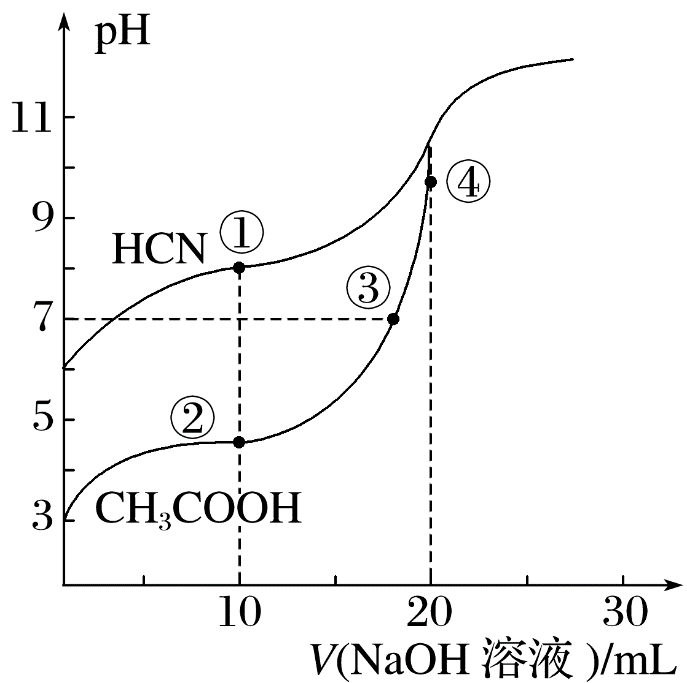 √
1
2
3
4
5
6
7
8
9
10
11
12
13
5.(2021·浙江6月选考，23)取两份10 mL 0.05 mol·L－1的NaHCO3溶液，一份滴加0.05 mol·
L－1的盐酸，另一份滴加0.05 mol·L－1 NaOH溶液，溶液的pH随加入酸(或碱)体积的变化如图，下列说法不正确的是
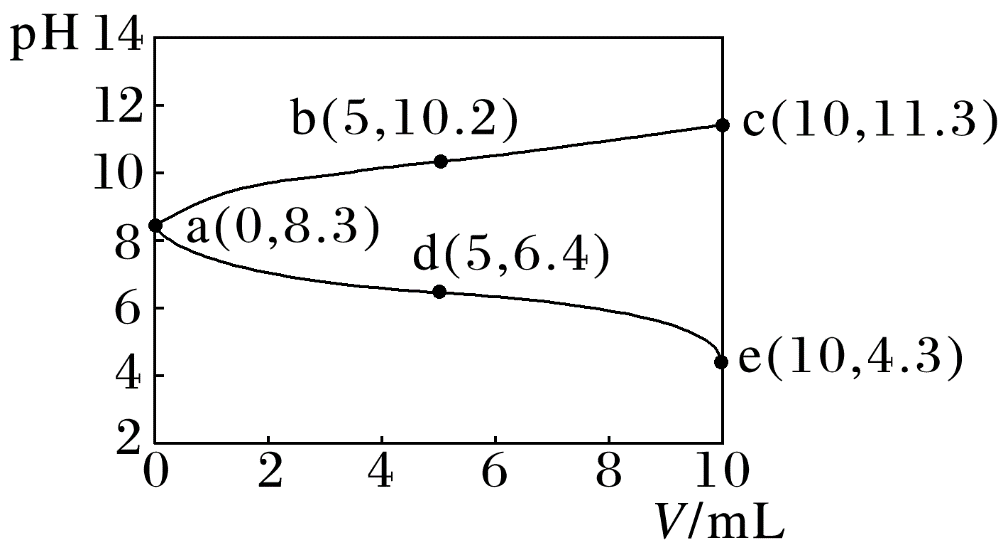 √
1
2
3
4
5
6
7
8
9
10
11
12
13
6.常温下，在20 mL 0.1 mol·L－1 Na2CO3溶液中逐滴加入40 mL 0.1 mol·L－1稀盐酸，溶液中含碳元素各种微粒(CO2因逸出未画出)的物质的量分数(纵轴)随溶液pH变化的部分情况如图所示。下列说法正确的是
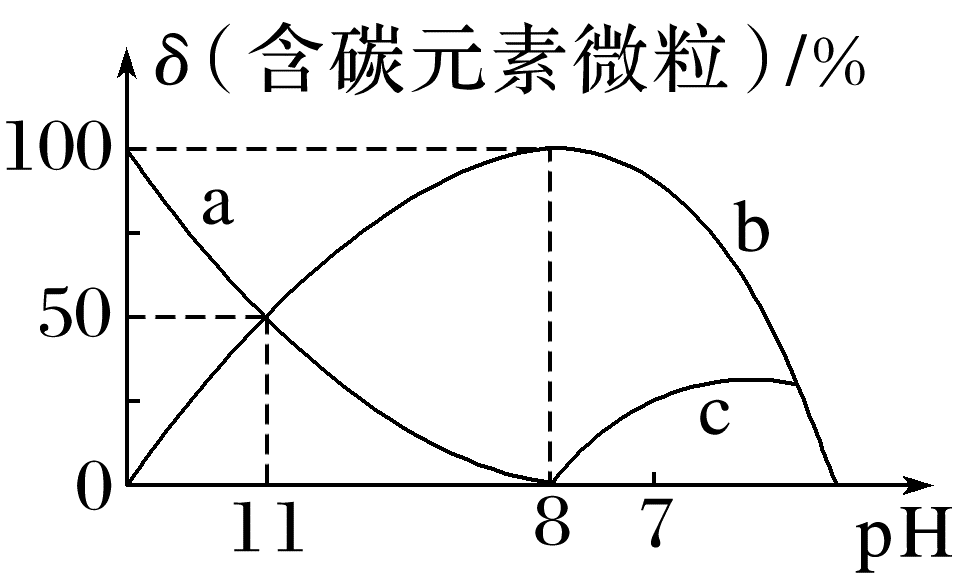 √
1
2
3
4
5
6
7
8
9
10
11
12
13
7.(2023·杭州联考模拟)20 ℃时，利用0.1 mol·L－1的NaOH溶液滴定20 mL未知浓度的HF和HF＋HNO3的混合溶液，其滴定曲线如图所示。已知两溶液中HF的浓度相同，20 ℃时HF的Ka＝10－3.17。下列说法不正确的是
A.滴定HF溶液至终点时，c(Na＋)>c(F－)>c(OH－)>c(H＋)
B.曲线Ⅱ只出现一个突跃点其原因可能是HF与HNO3的
    Ka相差不大
C.HF＋HNO3混合溶液滴定过程中溶液的导电能力逐渐
    降低
D.HF＋HNO3混合溶液滴定至a点时，HF已经参与反应
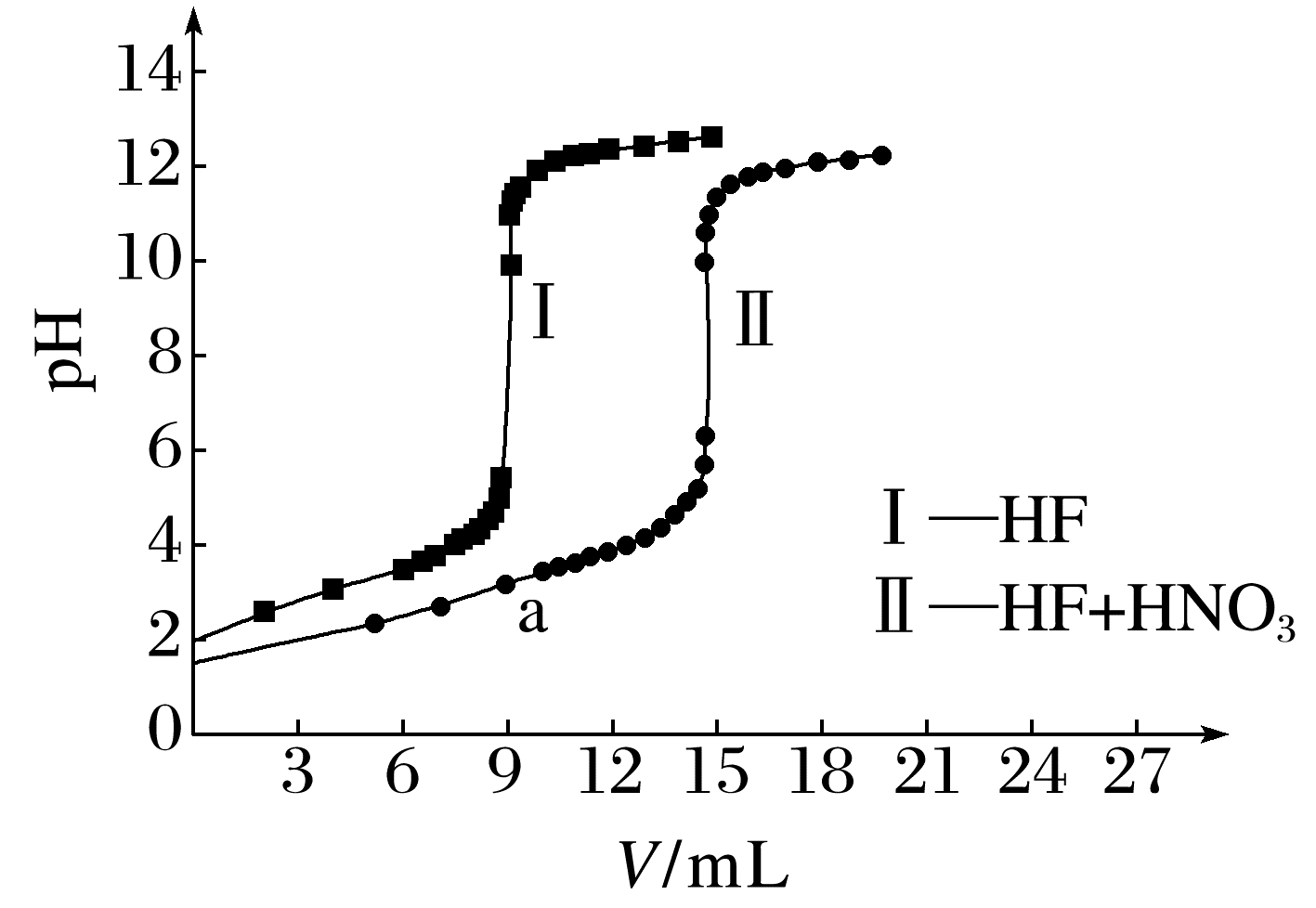 √
1
2
3
4
5
6
7
8
9
10
11
12
13
8.25 ℃时，用0.10 mol·L－1的氨水滴定10.00 mL 0.05 mol·L－1 H2A溶液，加入氨水的

体积(V)与溶液中                    的关系如图所示(忽略溶液体积变化)。下列说法不正确的是

A.A点溶液的pH等于1
B.由图中数据可知，H2A为强酸
C.B点水电离出的H＋浓度为1.0×10－6 mol·L－1
D.C点溶液中c(A2－)>c(        )>c(OH－)>c(H＋)
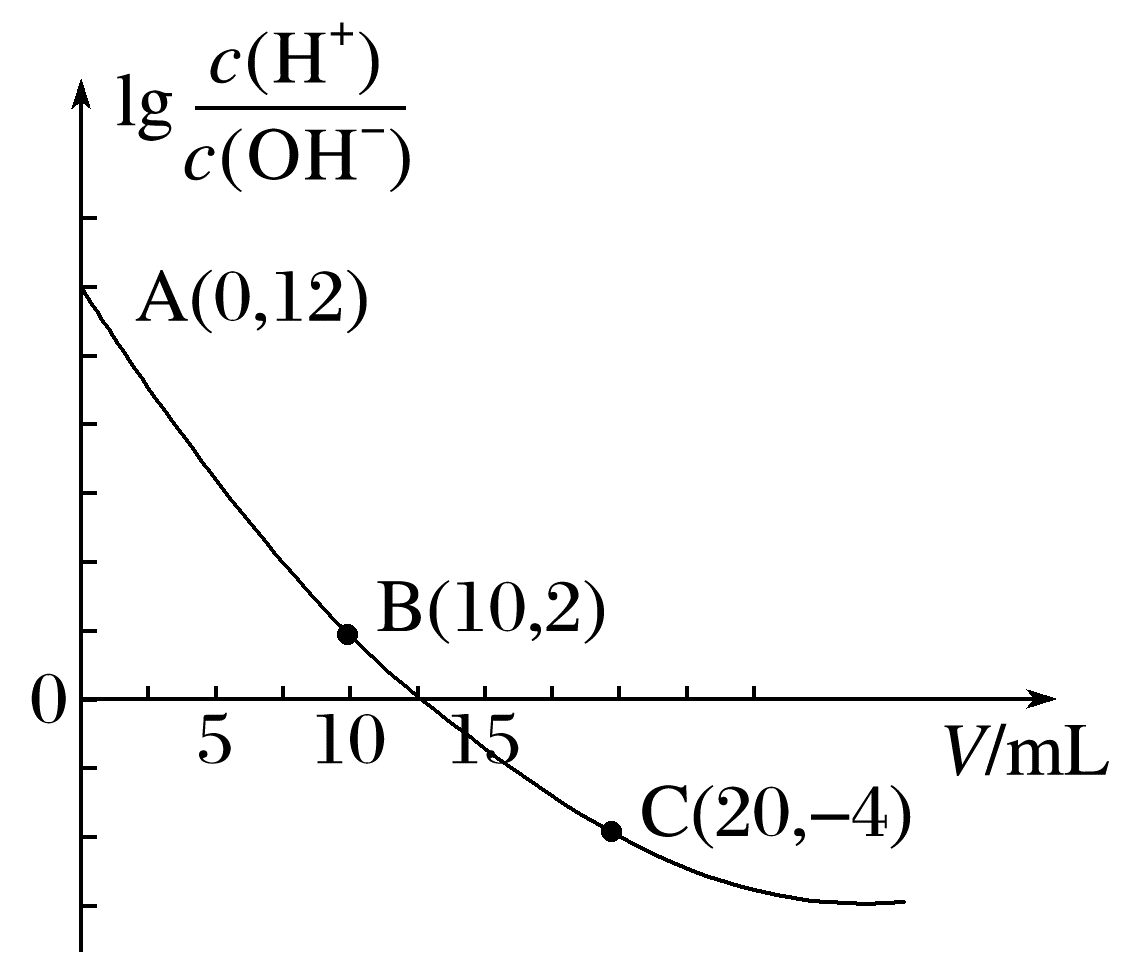 √
1
2
3
4
5
6
7
8
9
10
11
12
13
9.常温下，向10 mL 0.1 mol·L－1的草酸(H2C2O4)溶液中逐滴滴入等浓度的NaOH溶液至过量，用甲基橙(变色范围的pH为3.1～4.4)作指示剂，并用pH计测定滴定过程的溶液pH变化，其滴定曲线如图所示，则下列分析正确的是
A.滴入10 mL标准NaOH溶液时，溶液颜色由红色变为橙色
√
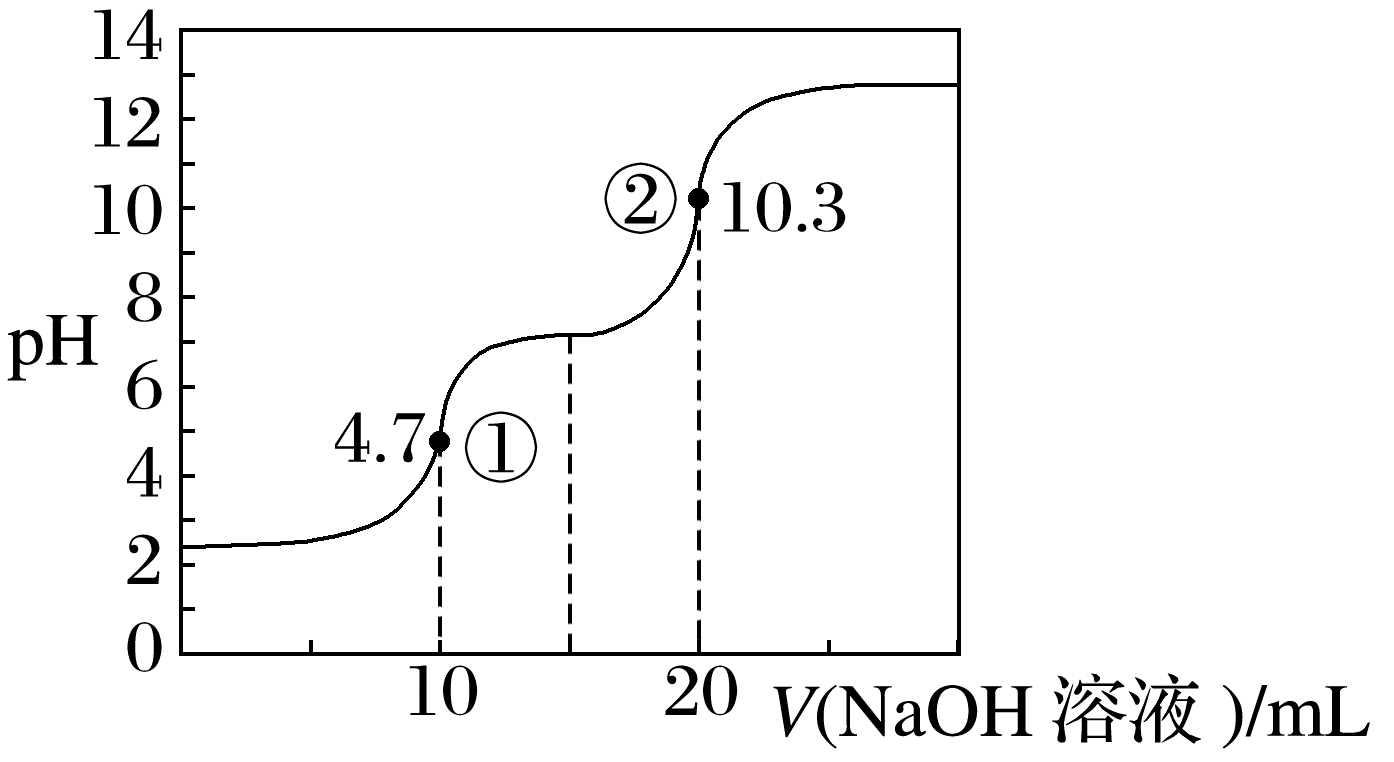 1
2
3
4
5
6
7
8
9
10
11
12
13
10.常温下，二甲胺[(CH3)2NH·H2O]是一元弱碱，其电离常数Kb＝1.6×10－4。向10 mL c mol·L－1二甲胺溶液中滴加0.1 mol·L－1盐酸，混合溶液的温度与盐酸体积的关系如图所示。下列说法不正确的是
A.二甲胺溶液的浓度为0.2 mol·L－1
B.在Y和Z点之间某点溶液pH＝7
C.Y点存在：c(Cl－)>                        >c(H＋)>c(OH－)
D.常温下，(CH3)2NH2Cl水解常数Kh＝6.25×10－11
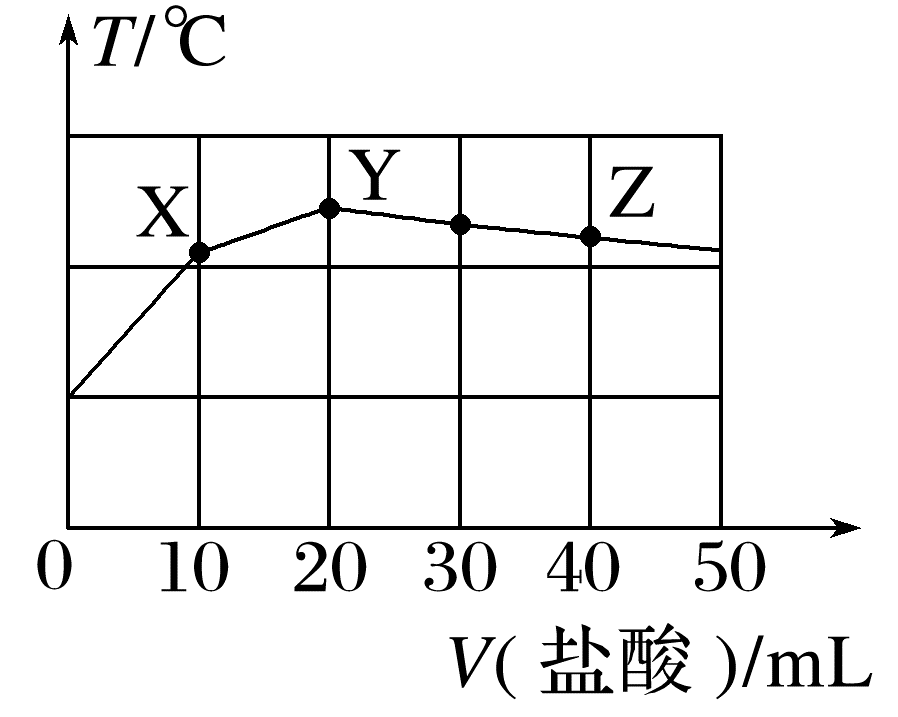 √
1
2
3
4
5
6
7
8
9
10
11
12
13
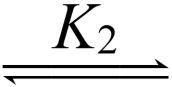 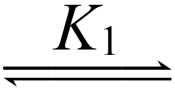 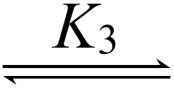 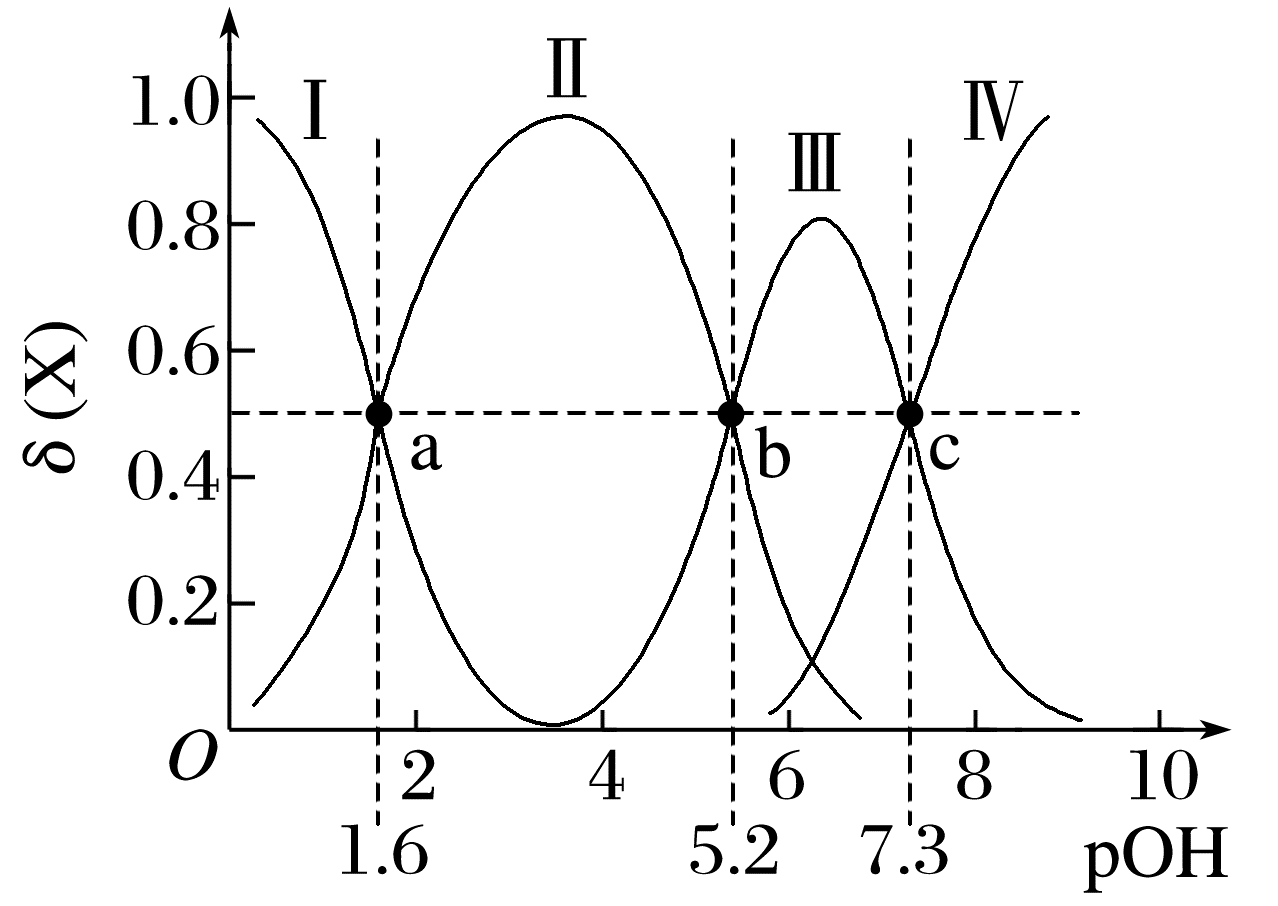 √
1
2
3
4
5
6
7
8
9
10
11
12
13
12.(2023·湖南，12)常温下，用浓度为0.020 0 mol·L－1的NaOH标准溶液滴定浓度均为0.020 0 mol·L－1的HCl和CH3COOH的混合溶液，滴定过程中溶液的pH随η[η＝

                       ]的变化曲线如图所示。下列说法错误的是

A.Ka(CH3COOH)约为10－4.76
B.点a：c(Na＋)＝c(Cl－)＝c(CH3COO－)＋c(CH3COOH)
C.点b：c(CH3COOH)<c(CH3COO－)
D.水的电离程度：a<b<c<d
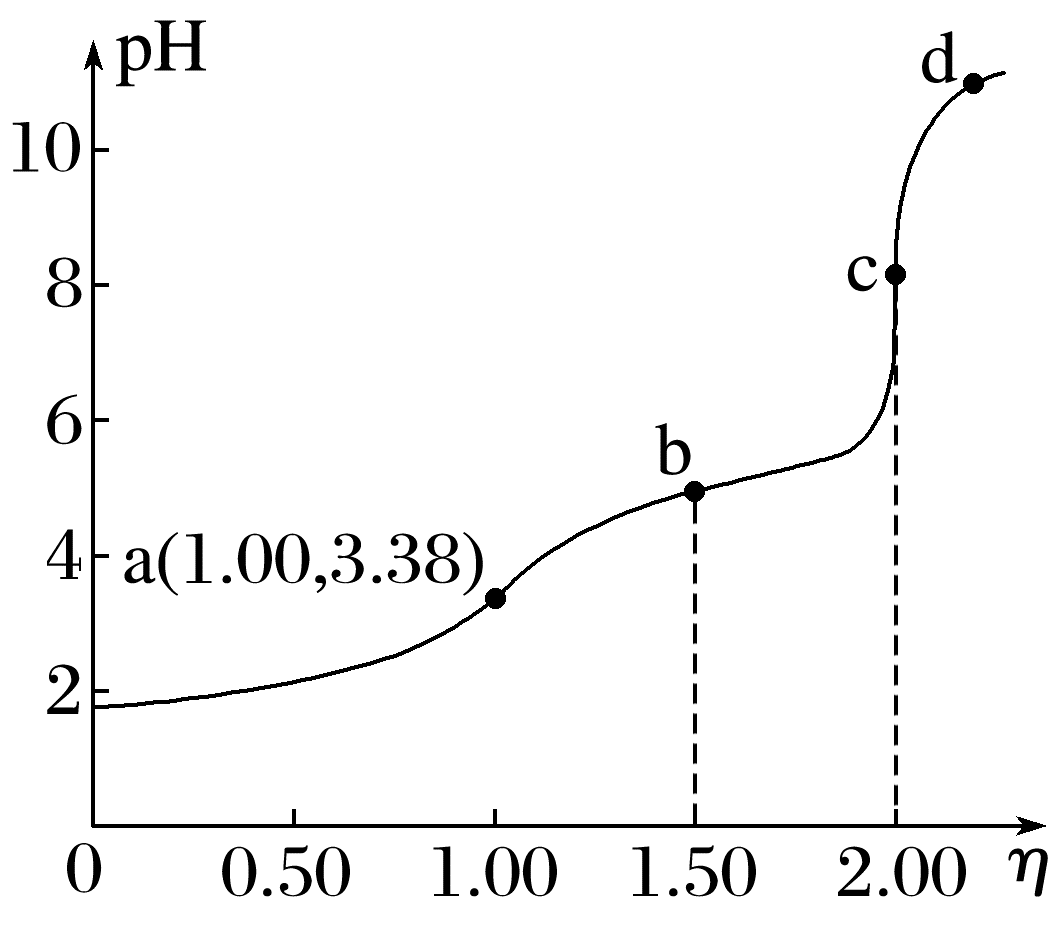 √
1
2
3
4
5
6
7
8
9
10
11
12
13
13.298 K时，向20.0 mL 0.10 mol·L－1 H2A溶液中滴加0.10 mol·L－1 NaOH溶液，滴定曲线如图所示。下列说法正确的是
A.该滴定过程应该选择石蕊溶液作指示剂
B.W点到X点发生的主要反应的离子方程式为H2A＋
    2OH－===A2－＋2H2O
C.Y点对应的溶液中c(Na＋)＋c(H＋)＝c(OH－)＋2c(A2－)
D.反应H2A＋A2－       2HA－的平衡常数K＝1.0×107.4
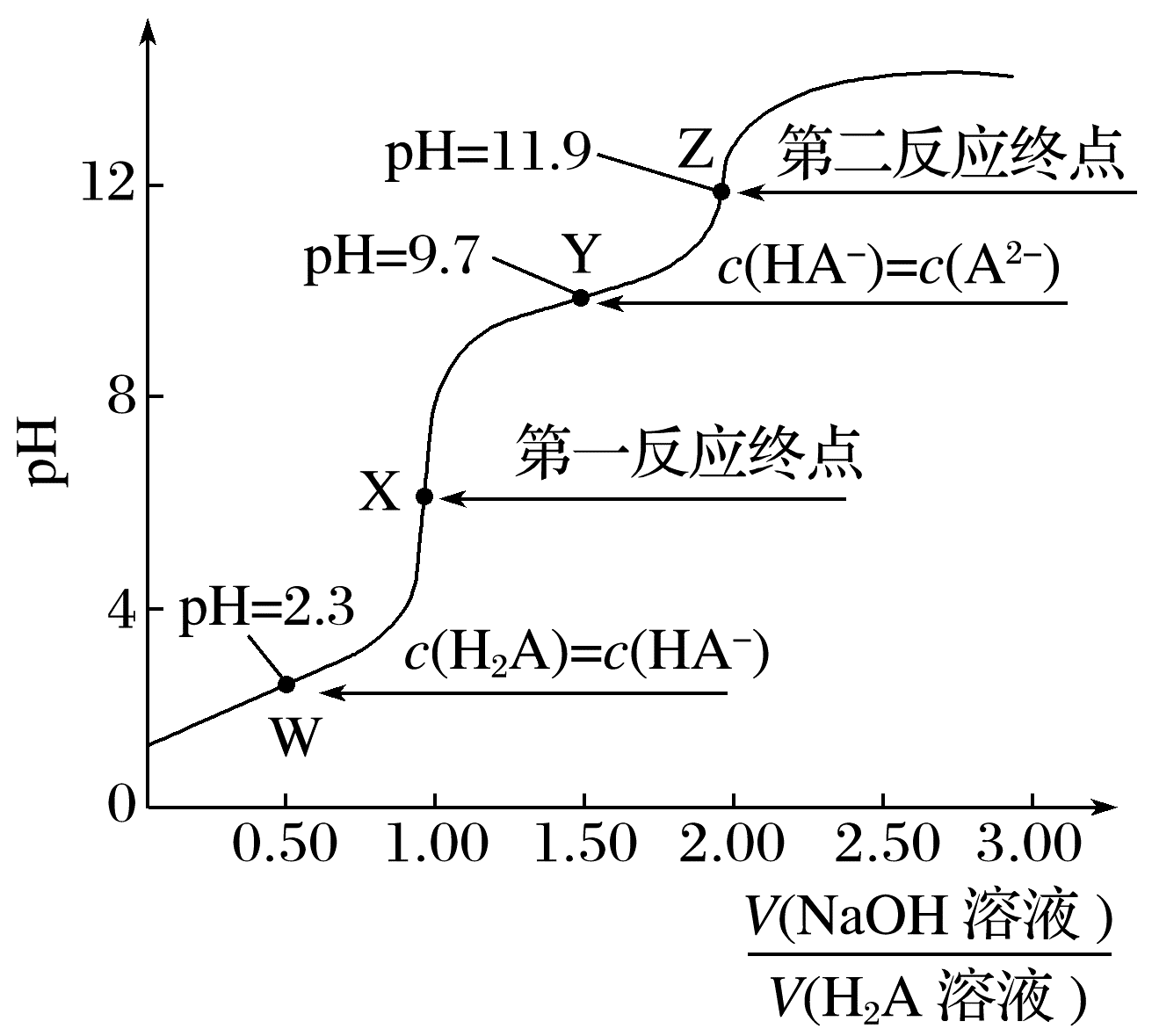 √
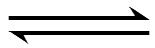 1
2
3
4
5
6
7
8
9
10
11
12
13
THANKS